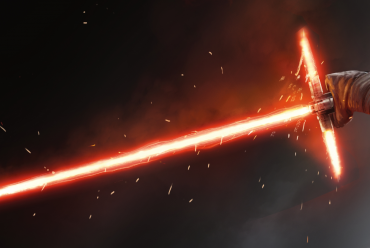 "Your father's lightsaber. This is the weapon of a Jedi Knight. Not as random or as clumsy as a blaster; an elegant weapon for a more civilized age."—Obi Wan Kenobi, A New Hope
Lézerkardok és pionlézerek
10. Berze TÖK tábor
Novák Tamás
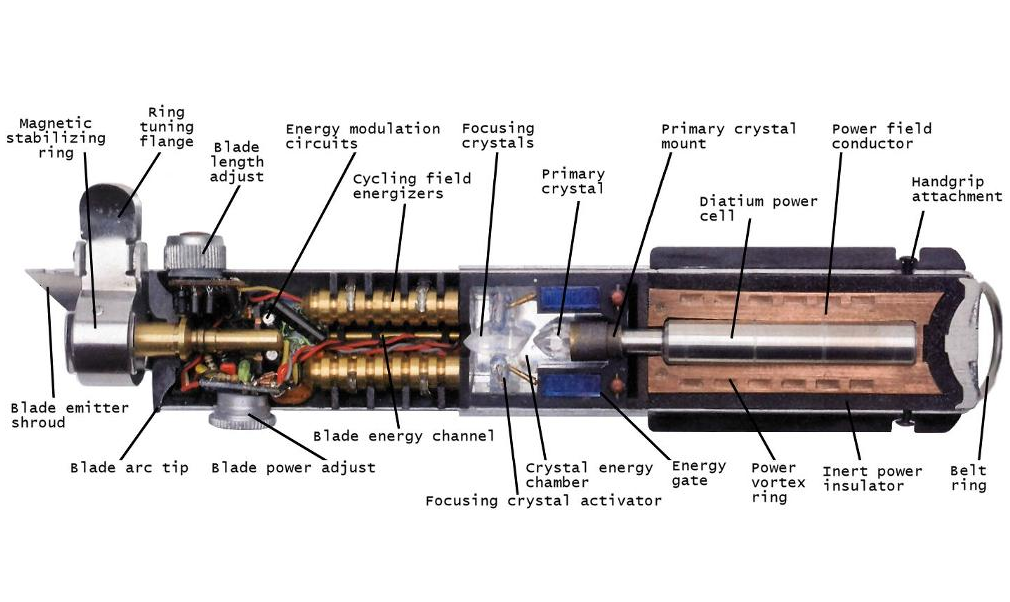 A lézerkard története, elkészítése
Nem tudjuk mikor készült az első lézerkard.
Az elkészítéshez kristályra van szükség.
Egy Jedi mester néhány nap alatt képes elkészíteni.
A Jedi saját maga készíti a fénykardját, illetve másoktól örökölhetik.
Csak az Erő felhasználói képesek fénykardot készíteni, gépi úton nem lehet előállítani.
A nem megfelelően összeállított fénykard felrobbanhat.
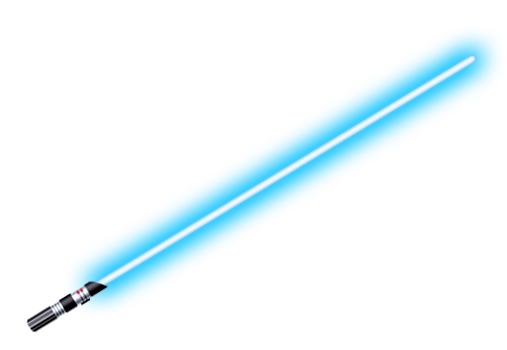 Fizika - lézer
Mi a lézer? - Light Amplification by Stimulated Emission of Radiation (magyarul: fényerősítés indukált emisszióval) 
Einstein 1917-ben –> indukált emisszió (lehetővé teszi fotonok sokszorozását – elméleti meggondolás)
Első lézer 1960-ban –> Theodore Harold Maiman
További kísérletek 1964-ben (Alexander Mihajlovics Prohorov; Charles Hard Townes; Nyikolaj Gennadijevics Baszov ) –> Nobel-díj
A lézer működése
Rubin kristály használata
Tükrök a két végén
Gerjesztésként villanólámpa szolgált
A kristály két végéről sokszor visszaverődik
Végül párhuzamos nyalábok lépnek ki
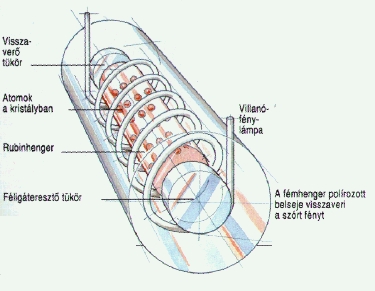 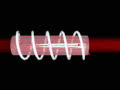 A lézer jellemzői
Fényük nagyon monokromatikus (egyszínű)
A létrejött fény koherens
A lézernyaláb keskeny és széttartása (divergenciája) elhanyagolható
Energiájuk kis térrészre koncentrálódik
Felhasználás például CD lejátszókban
Optikai szálban lehet vezetni
Gyógyítás (pl. szemműtét, vesekövek szétzúzása, szemölcs leégetése)
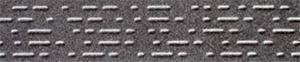 Problémák
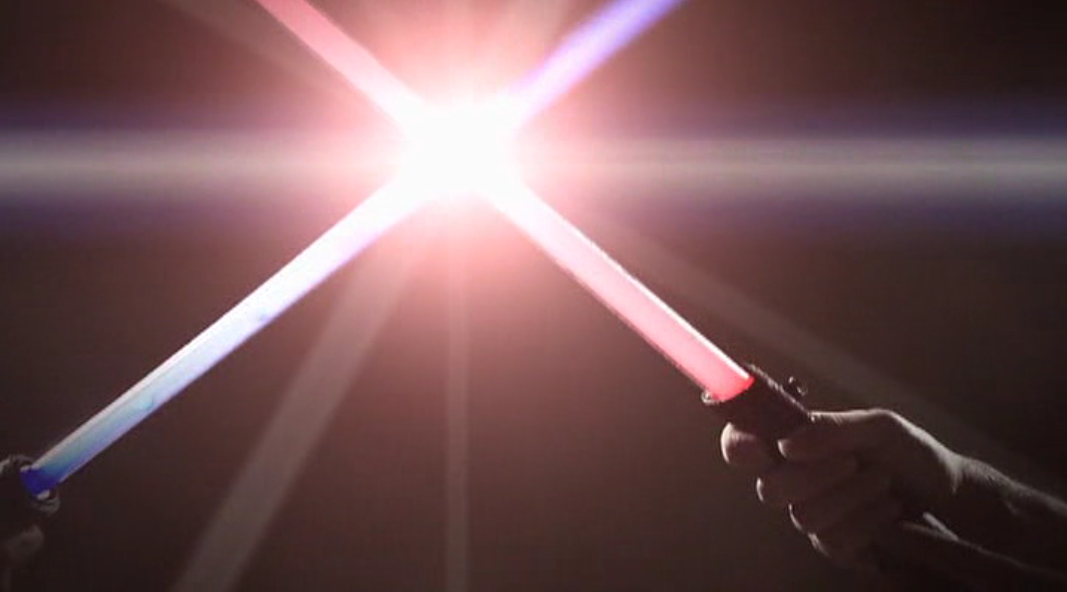 Kardozás

Látvány és hangeffektek

Energiaforrás

Lézersugár nem áll meg 1 méternél.
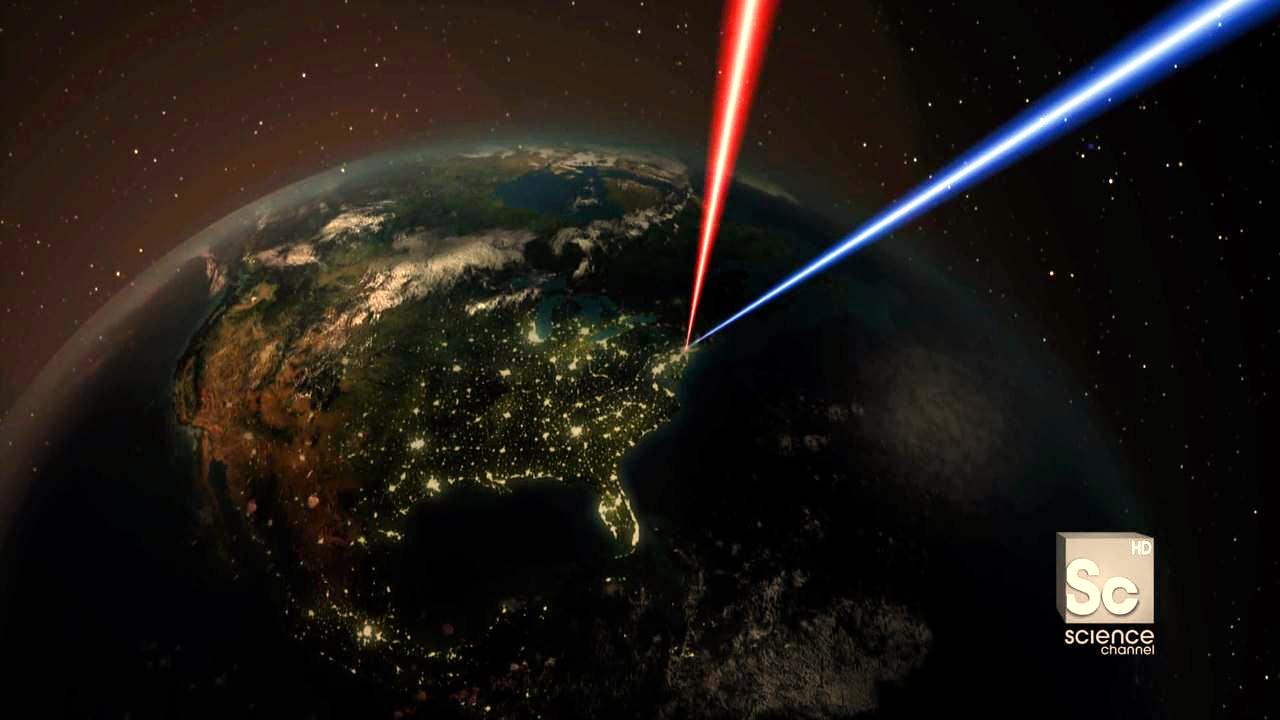 Lehetséges megoldások
Meg kellene állítani a fényt -> ez lehetséges

6000 celsius fokos penge

Lézervágó (plazma)
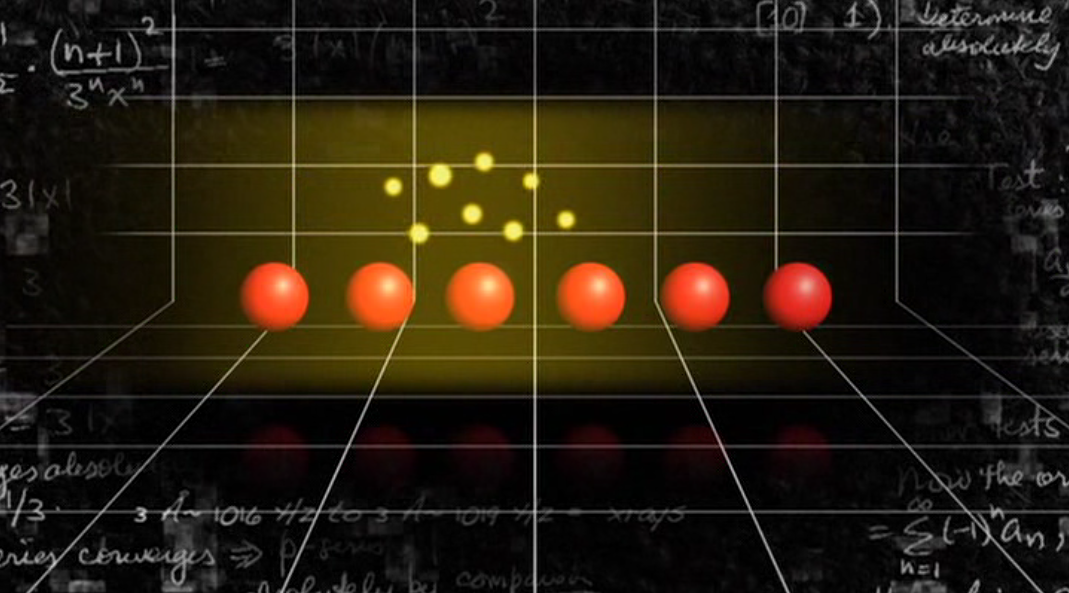 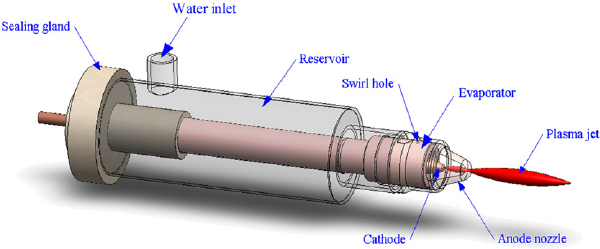 Lehetséges megoldások
1 méteres plazmaív nehezen kezelhető -> veszélyes
Mágnessel kontroll alá lehet vonni -> de még mindig nem használható kardozásra
A meleg plazma megolvaszt mindent -> kerámia
Lyukas, teleszkópos cső
Energiaforrás? -> nanovilág (carbontube)
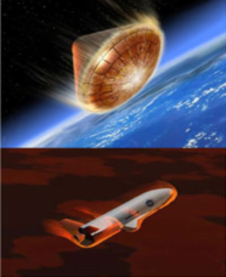 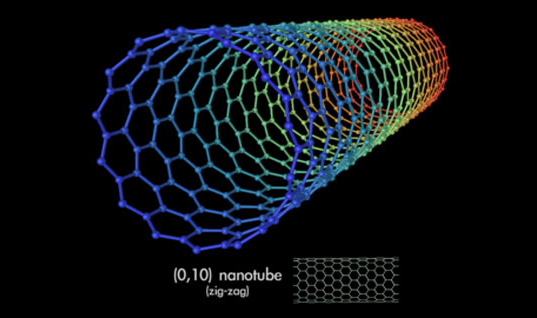 https://www.youtube.com/watch?v=1lr5OUjFDkg&t=1184s
50 év múlva lehetséges…?
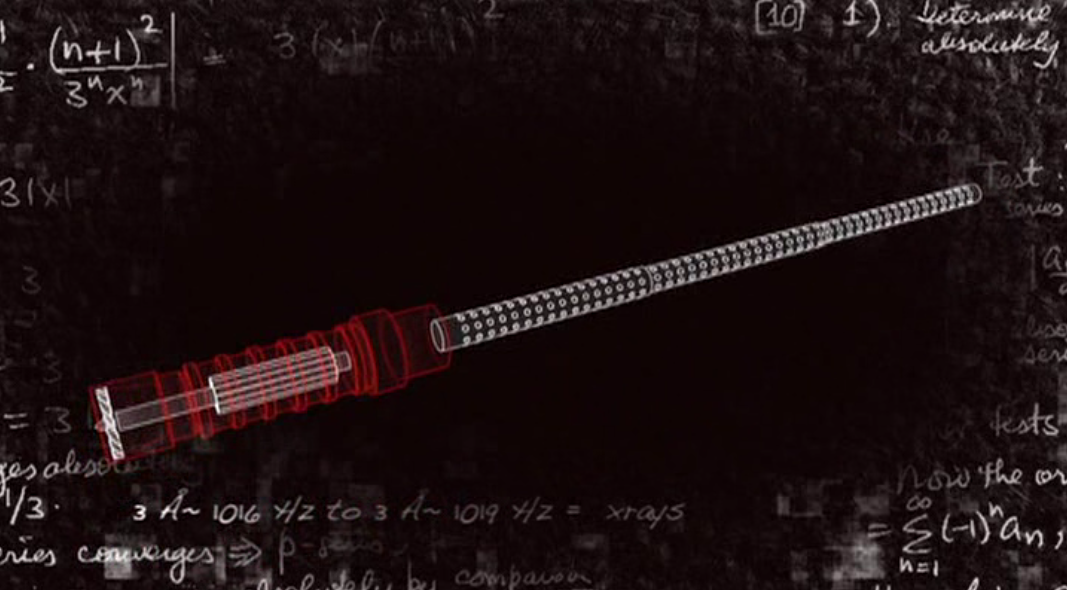 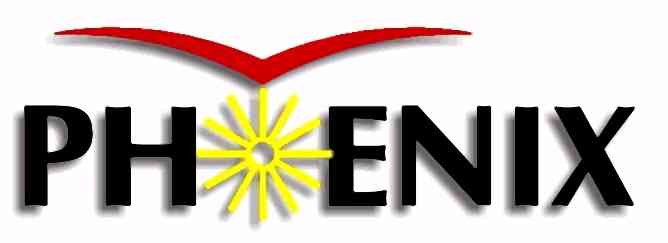 Core-Halo független paraméter
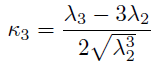 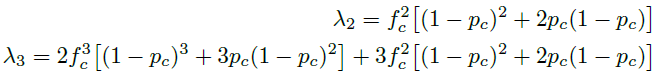 BNL RHIC PHENIX
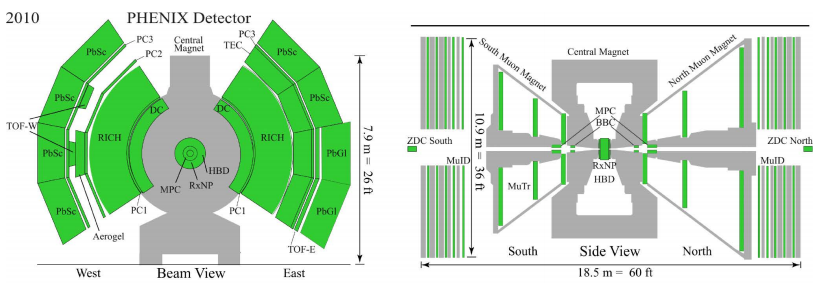 Parciális koherencia?
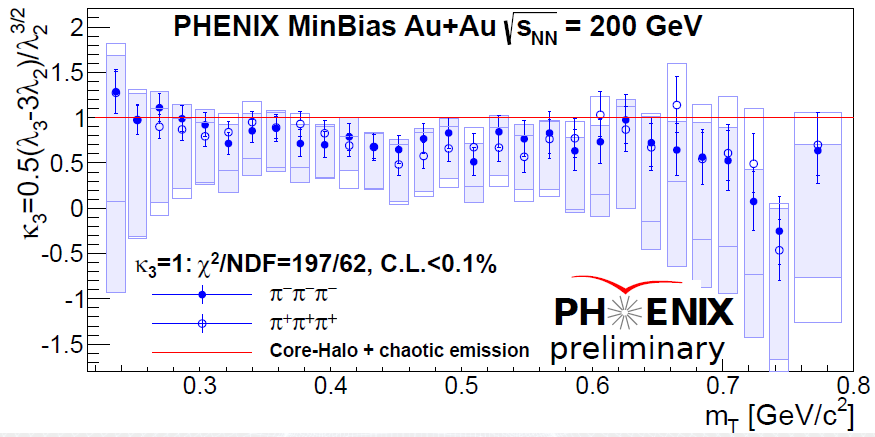 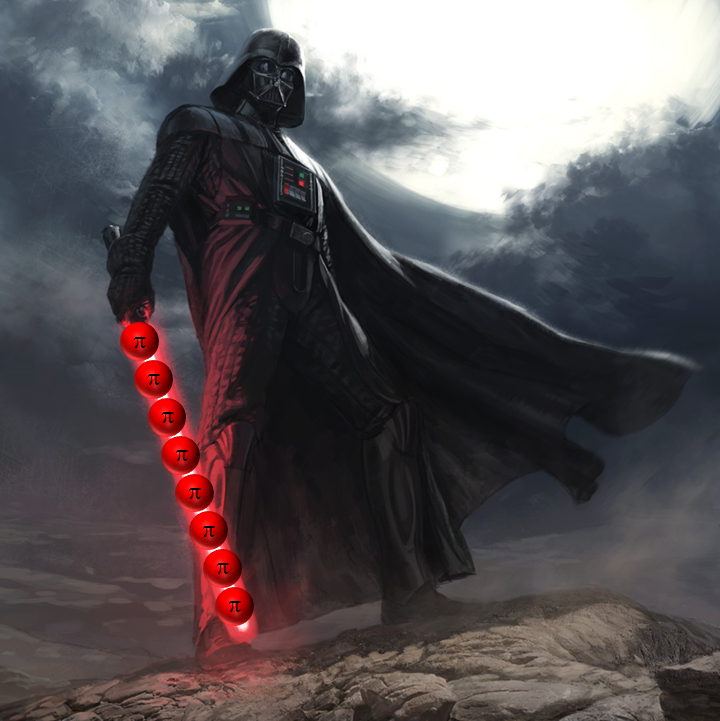 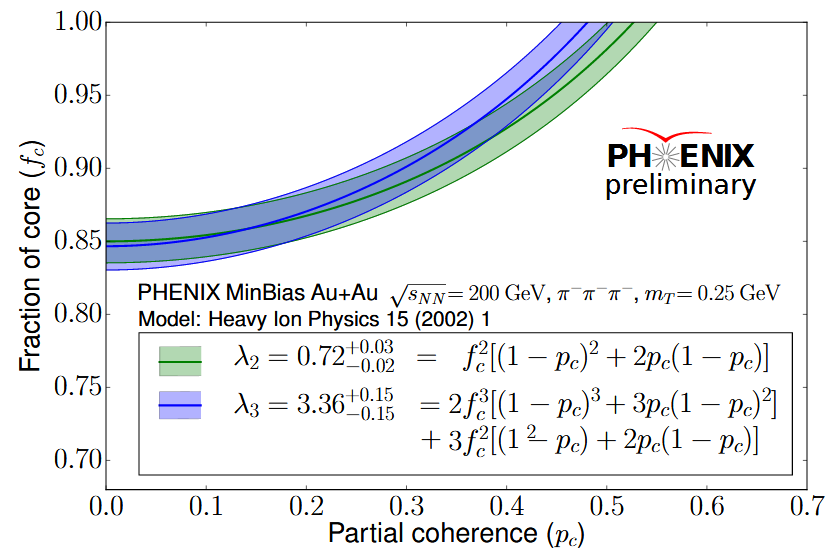 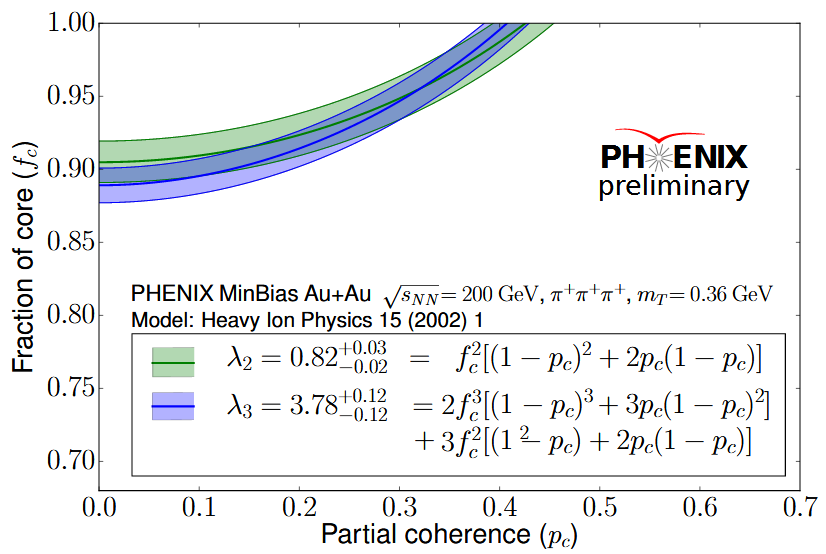 Köszönöm a figyelmet!